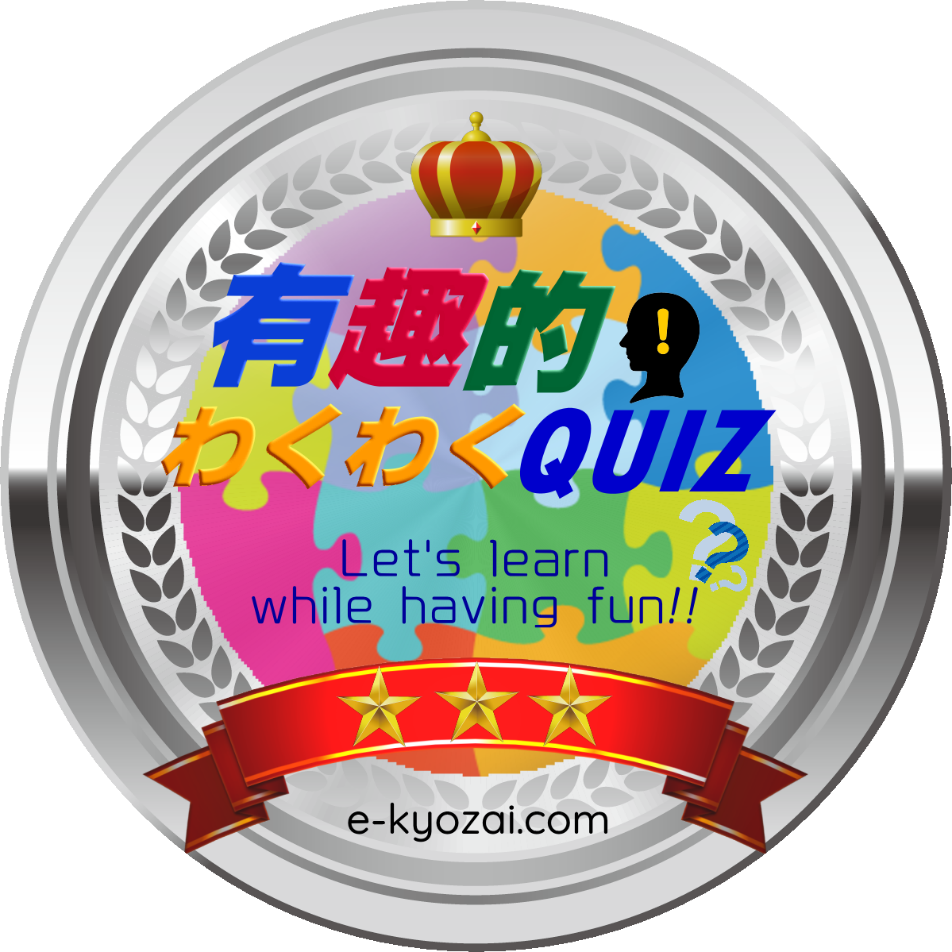 動物定義QUIZ
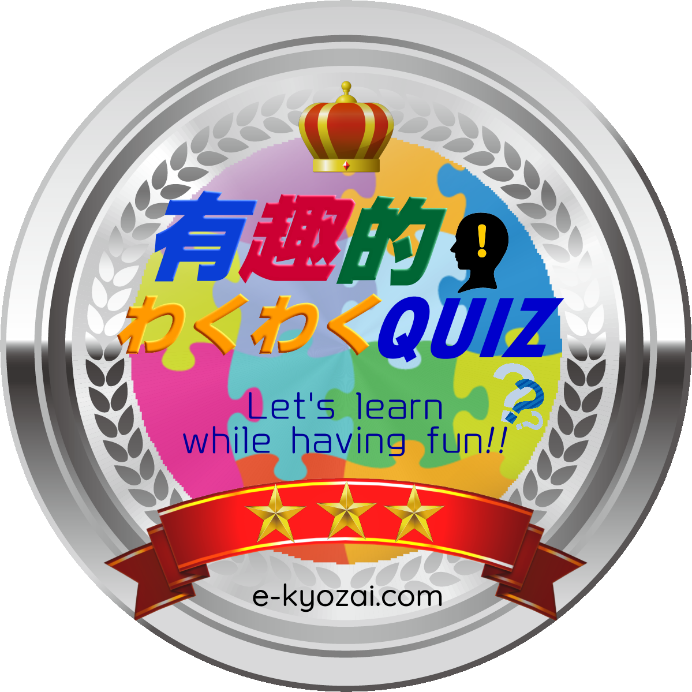 関係代名詞
復習用
SET-03
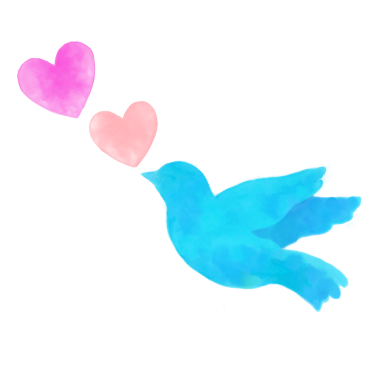 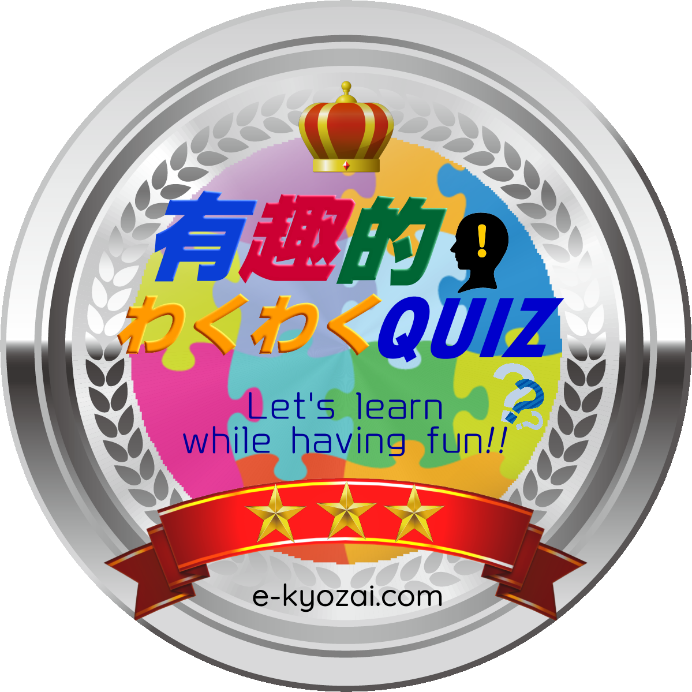 How to enjoy the quiz 1
You can talk with your friends.
You can use your dictionary.
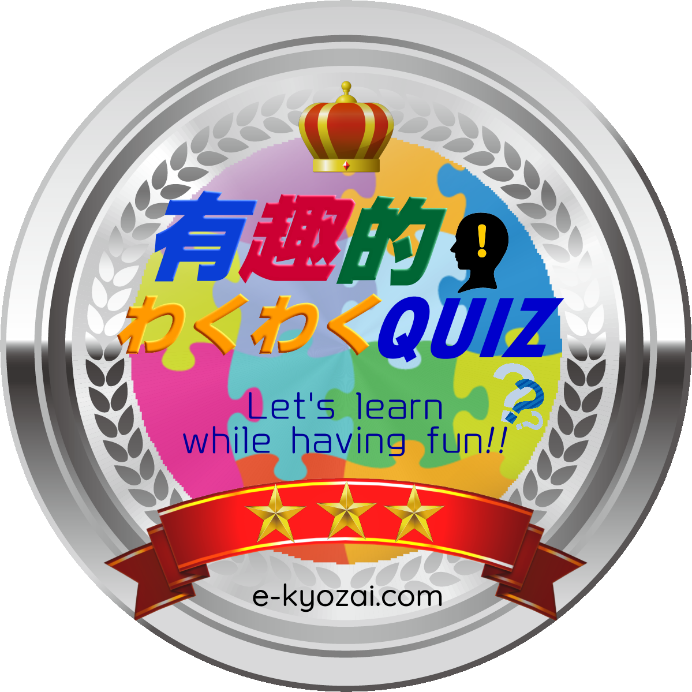 How to enjoy the quiz 2
Work in pairs.
You can think for 1 minute.
関係代名詞の復習のための動物定義クイズ　
20題の動物定義クイズです。
すべての定義で関係代名詞を含んでいます。

各スライドの丸いクイズロゴから最後のTHE ENDのスライドにリンクしています。終わりたいところで終われます。

主にオンラインの「ロングマン現代英英辞典」からの引用です。
シンプルな説明なので中学生でも活用できます。

「ロングマン現代英英辞典」
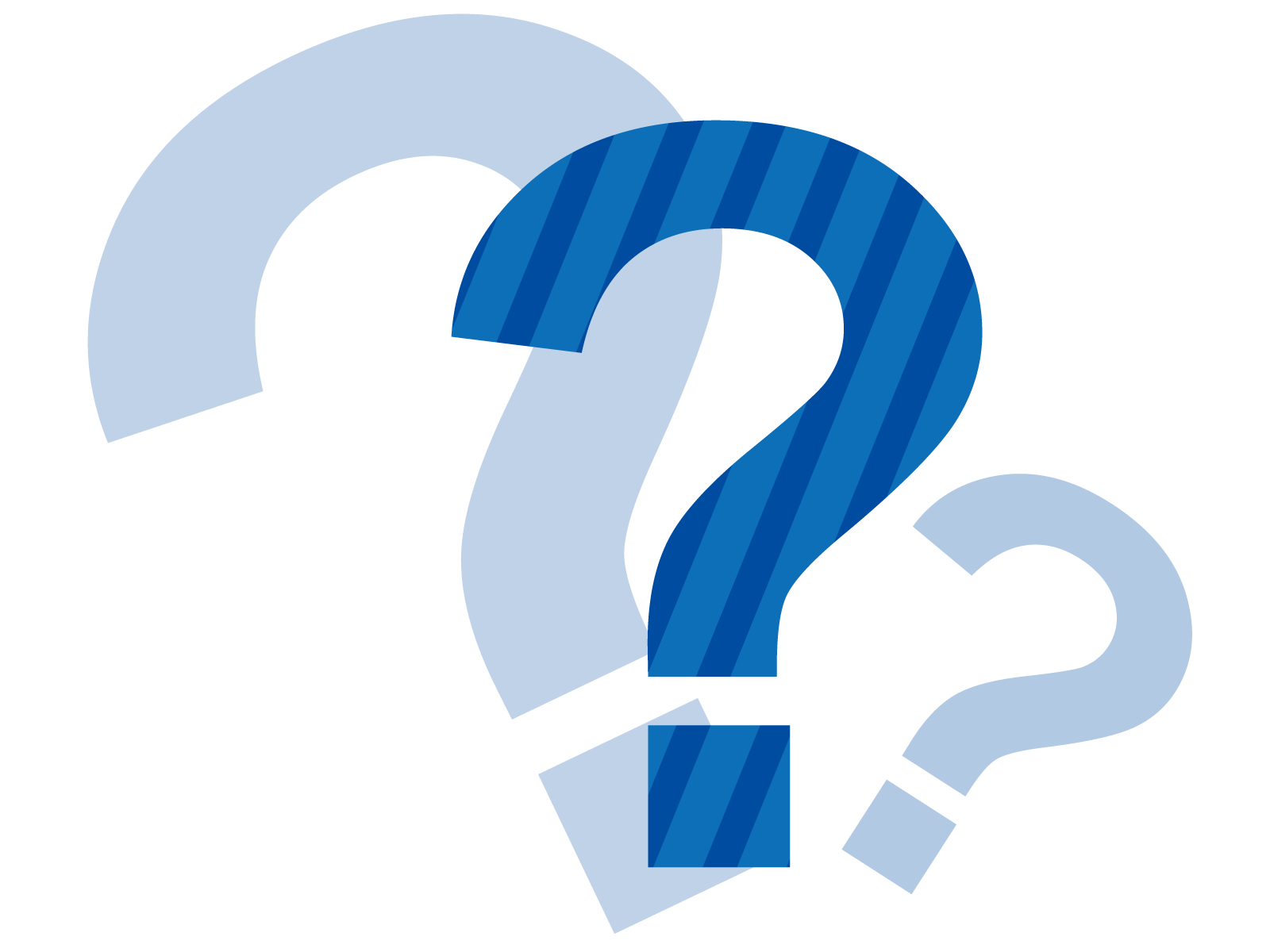 Commentary slide　
This slide can be used to explain the question.
You can enter about 160 characters with a font size of 28 points.

解説用スライド　
問題の解説に使用できるスライドです。
フォントサイズ２８ポイントで１６０字程度入力できます。

解說用幻燈片
此幻燈片可用於解說問題。
您可以輸入約160個字符，字體大小為28pt。
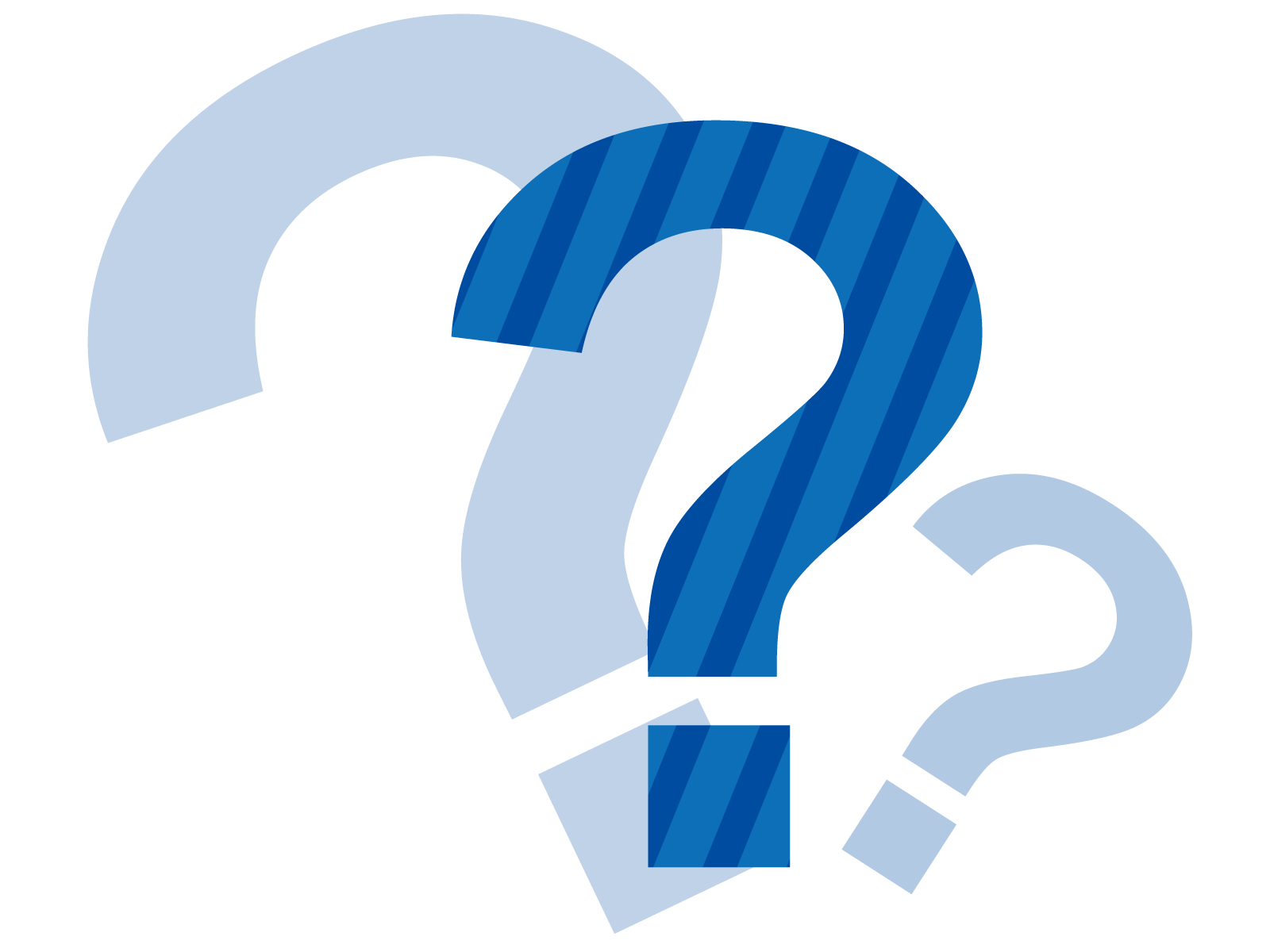 DEFINITION QUIZ
e-kyozai.com
第1問
What is a farm animal with short legs, a fat body, and a curved tail?
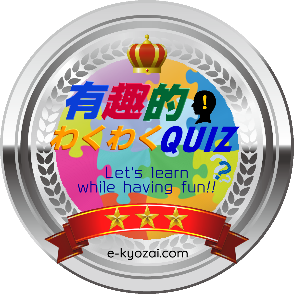 pig
動物定義QUIZ
DEFINITION QUIZ
e-kyozai.com
第2問
What is a small animal with long ears and soft fur, that lives in a hole in the ground?
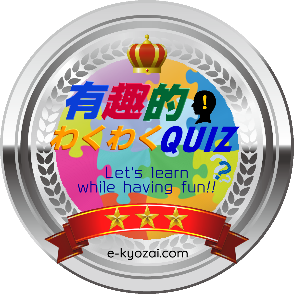 rabbit
動物定義QUIZ
DEFINITION QUIZ
e-kyozai.com
第3問
What is a large black and white Antarctic sea bird, which cannot fly but uses its wings for swimming?
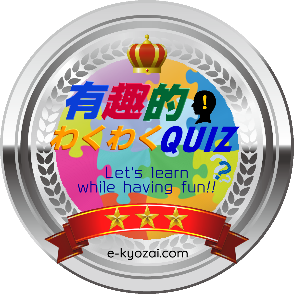 penguin
動物定義QUIZ
DEFINITION QUIZ
e-kyozai.com
第4問
What is a very large African monkey that is the largest of the apes?
ape: 尾のない猿
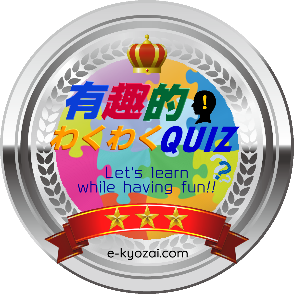 gorilla
動物定義QUIZ
DEFINITION QUIZ
e-kyozai.com
第5問
What is a large strong animal that people ride and use for pulling heavy things?
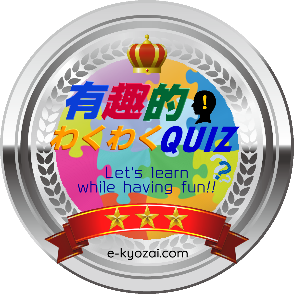 horse
動物定義QUIZ
DEFINITION QUIZ
e-kyozai.com
第6問
What is a small brown insect that can jump, and that makes a rough sound by rubbing its wings together?
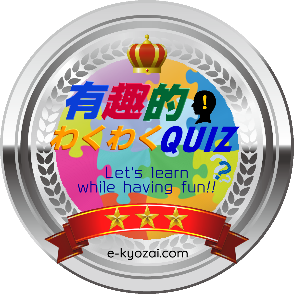 cricket
動物定義QUIZ
DEFINITION QUIZ
e-kyozai.com
第7問
What is a wild animal like a dog with reddish-brown fur, a pointed face, and a thick tail?
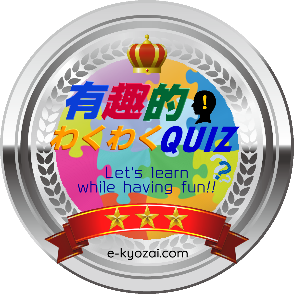 fox
動物定義QUIZ
DEFINITION QUIZ
e-kyozai.com
第8問
What is an animal that looks like a horse but has black and white lines all over its body?
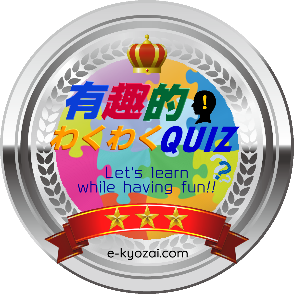 zebra
動物定義QUIZ
DEFINITION QUIZ
e-kyozai.com
第9問
What is a large African bird with long legs, that runs very quickly but cannot fly?
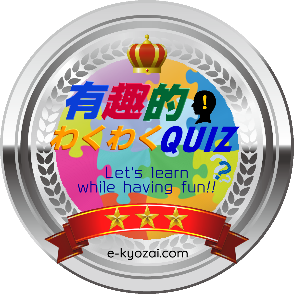 ostrich
動物定義QUIZ
DEFINITION QUIZ
e-kyozai.com
第10問
What is a flat sea animal that has five arms forming the shape of a star?
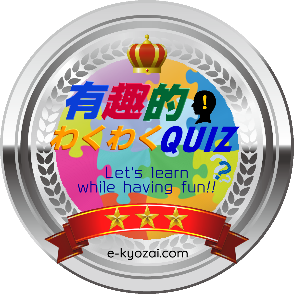 starfish
動物定義QUIZ
DEFINITION QUIZ
e-kyozai.com
第11問
What is a an insect with a tail that shines in the dark?
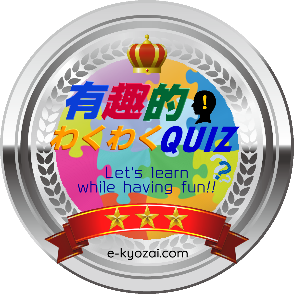 firefly
動物定義QUIZ
DEFINITION QUIZ
e-kyozai.com
第12問
What is a very large animal that lives in the sea and looks like a fish, but is actually a mammal?
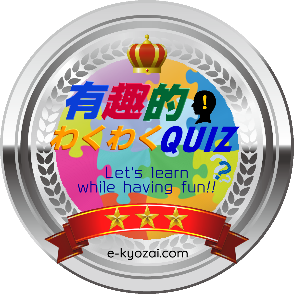 whale
動物定義QUIZ
DEFINITION QUIZ
e-kyozai.com
第13問
What is  small animal that looks like a mouse with no tail?
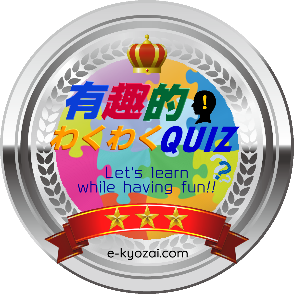 hamster
動物定義QUIZ
DEFINITION QUIZ
e-kyozai.com
第14問
What is  a small brown animal with a long tail, which uses its hands to climb trees and lives in hot countries?
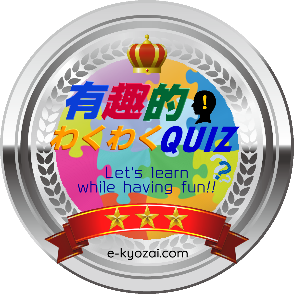 monkey
動物定義QUIZ
DEFINITION QUIZ
e-kyozai.com
第15問
What is  a type of insect that has large wings, often with beautiful colours?
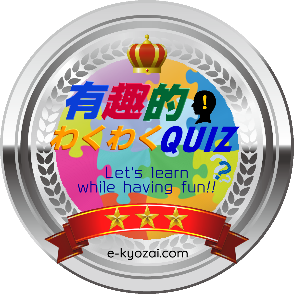 butterfly
動物定義QUIZ
DEFINITION QUIZ
e-kyozai.com
第16問
What is  a member of the cat family that has long legs and black spots on its fur, and can run extremely fast?
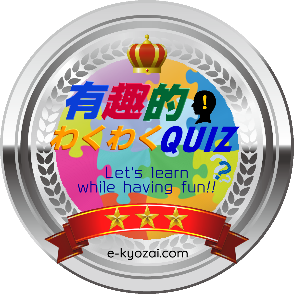 cheetha
動物定義QUIZ
DEFINITION QUIZ
e-kyozai.com
第17問
What is  an animal with a long thin body and no legs, that often has a poisonous bite?
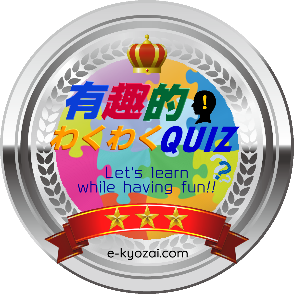 snake
動物定義QUIZ
DEFINITION QUIZ
e-kyozai.com
第18問
What is  a small green animal that lives near water and has long legs for jumping?
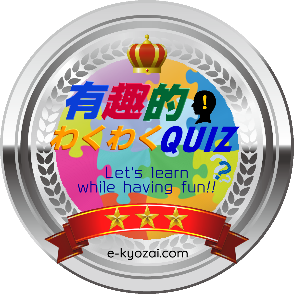 frog
動物定義QUIZ
DEFINITION QUIZ
e-kyozai.com
第19問
What is  a small green animal that lives near water and has long legs for jumping?
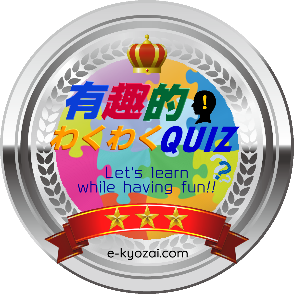 eel
動物定義QUIZ
DEFINITION QUIZ
e-kyozai.com
第20問
What is  a small flying insect that sucks the blood of people and animals, sometimes spreading the disease malaria?
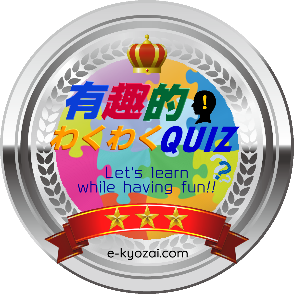 mosquito
動物定義QUIZ
わくわくクイズシリーズ　有趣的QUIZ系列

Did you enjoy the definition quiz?
Please enjoy other quizzes too!

Special thanks to:
　ACイラスト <https://www.ac-illust.com>
　VSQ <https://vsq.co.jp>
　OtoLogic <https://otologic.jp>　
　Audiostock <https://audiostock.jp>
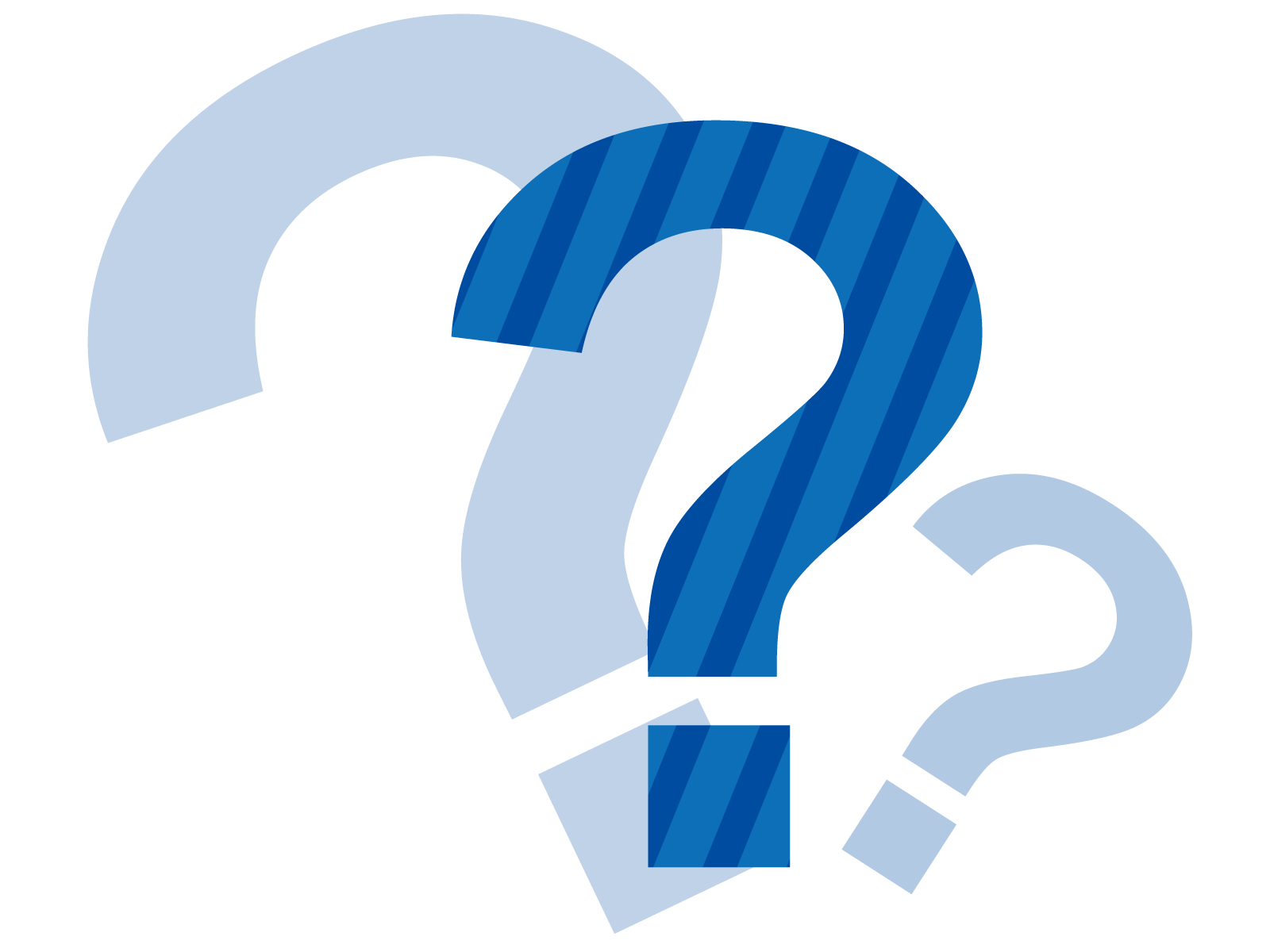 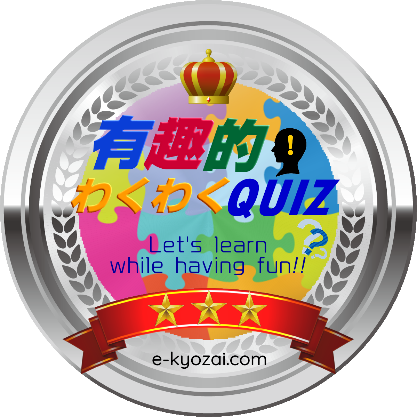 わくわく教材ランド
有趣的教材資源庫
THE END
www.e-kyozai.com